Mengenal Sisi Pada Bangun Datar
Tahukah kamu apa yang dimaksud dengan bangun  datar ?
Bangun datar adalah sebuah bidang datar yang dibatasi oleh garis lurus atau garis lengkung.
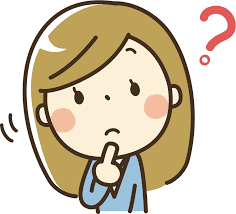 Ruas garis adalah bagian dari garis yang terdiri dari beberapa titik dan dibatasi oleh dua titik yang berbeda pada kedua ujungnya.Ruas garis pada bangun datar disebut sisi.
Persegi panjang
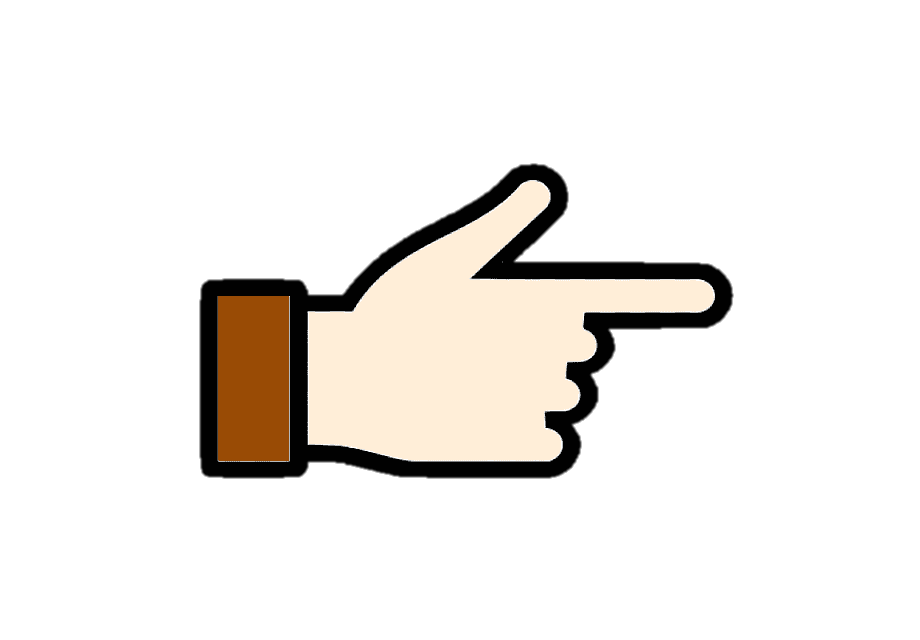 CONTOH – CONTOH  BANGUN DATAR
Segitiga
Lingkaran
Persegi
Segienam
Persegi panjang
Segilima
Trapesium
Belah ketupat
Jajargenjang
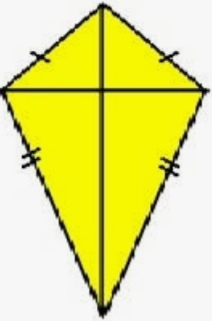 Segitiga mempunyai 3 sisi
Persegi mempunyai 4 sisi
Persegi panjang mempunyai 4 sisi
Jajargenjang mempunyai 4 sisi
Trapesium mempunyai 4 sisi
Belah ketupat mempunyai 4 sisi
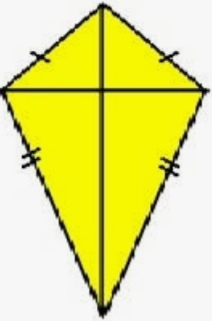 Layang –layang mempunyai 4 sisi
Segilima  mempunyai 5 sisi
Segienam mempunyai 6 sisi
Lingkaran mempunyai 1 sisi.
Lagu Bangun DatarPada bangun datar jumlah titik sudutJumlah sisi serta sudut semua samaBangun segitiga jumlah ada tigaJajargenjang trapesium persegiSemuanya itu jumlahnya empatKalau segi lima jumlahnya lima
Pada bangun datar jumlah titik sudutJumlah sisi serta sudut semua samaBangun lingkaran jumlah ada satuBelah ketupat, layang-layang persegi panjang.
Semuanya itu jumlahnya empatKalau segi enam jumlahnya enam
Perhatikan gambar bangunan berikut ini!Sebutkan bangun datar apa saja yang terdapat dalam bangunan tersebut?
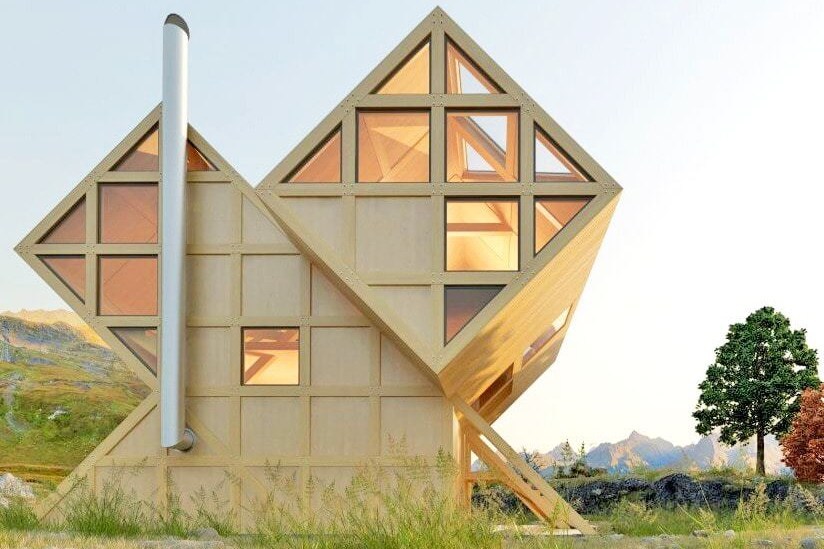 Perhatikan gambar rumah berikut ini!Sebutkan bangun datar apa saja yang terdapat dalam rumah tersebut?
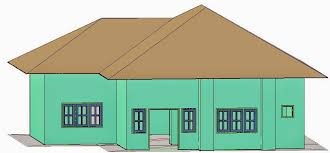